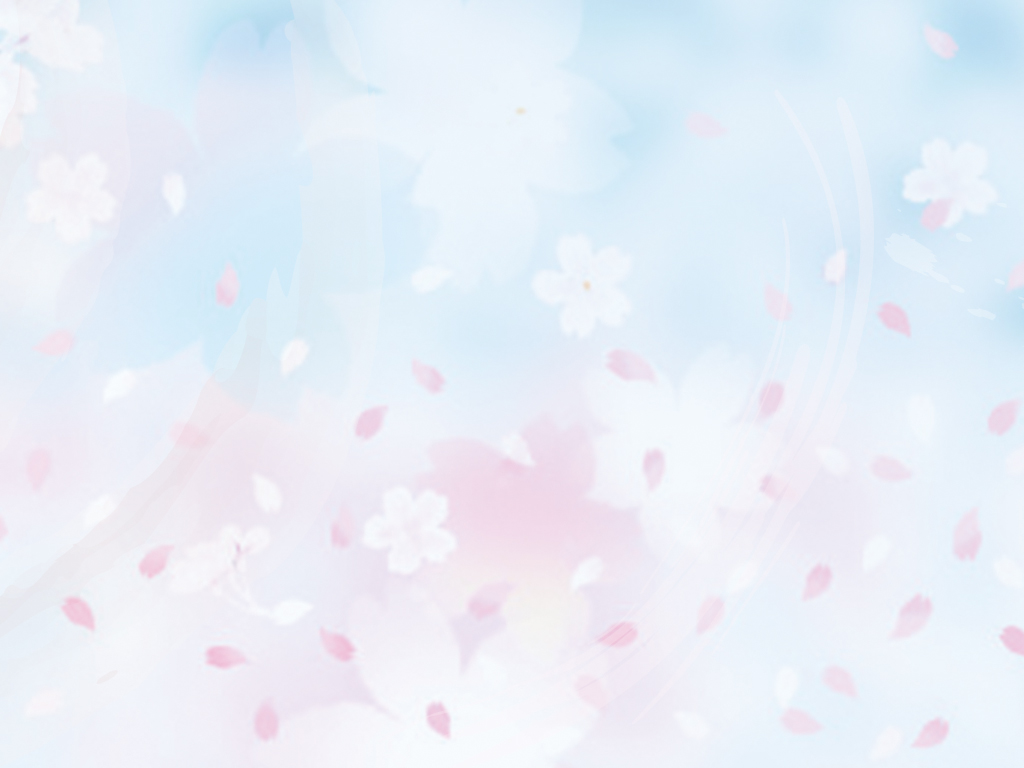 Урок окружающего мира в 3б классе
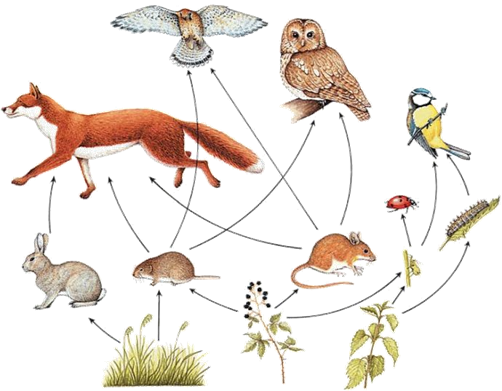 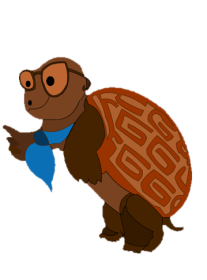 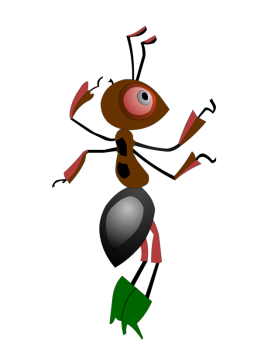 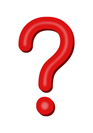 Чтоб природе другом стать,
Тайны все её узнать,
Все загадки разгадать,
Научитесь наблюдать.
Будем вместе развивать
У себя внимательность,
А поможет всё узнать
Наша любознательность
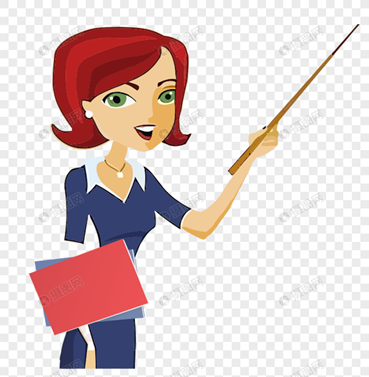 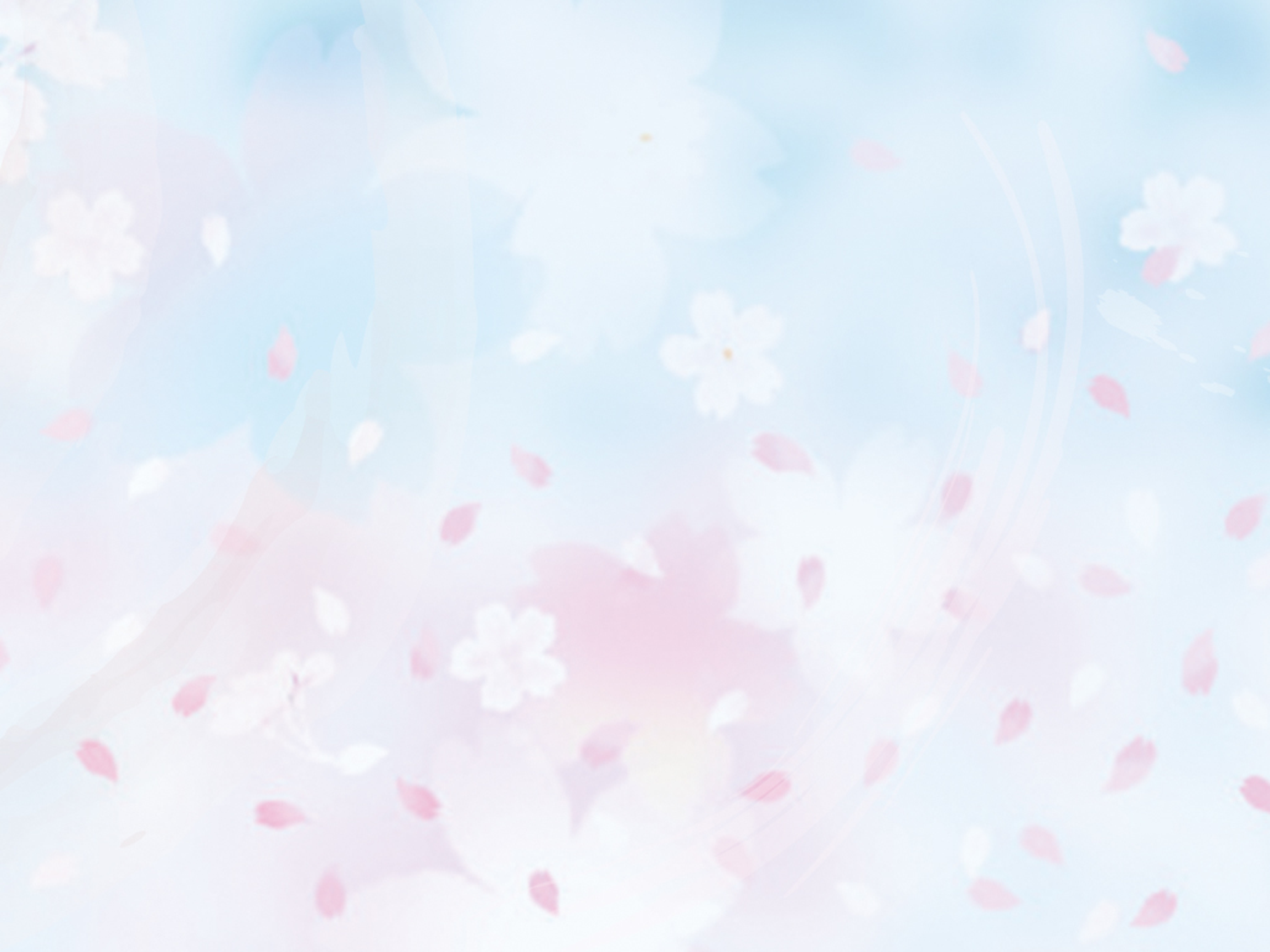 ГРУППИРОВКА ЖИВОТНЫХ ПО СПОСОБУ ПИТАНИЯ
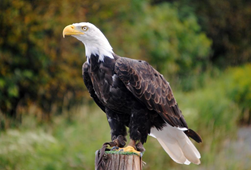 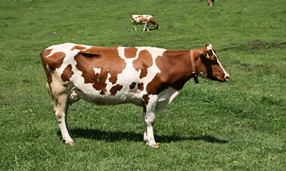 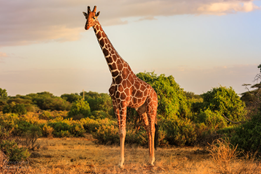 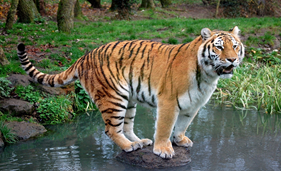 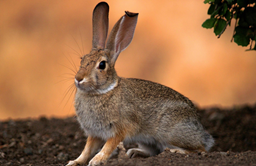 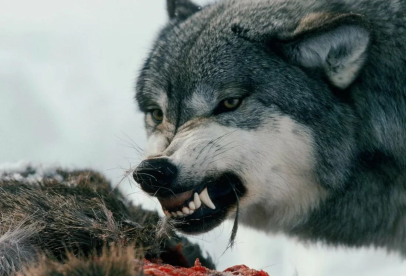 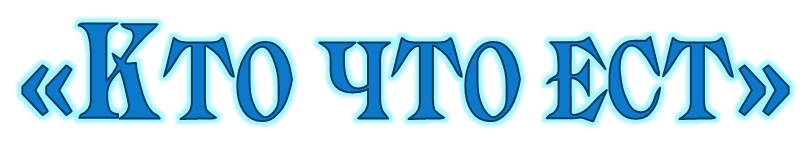 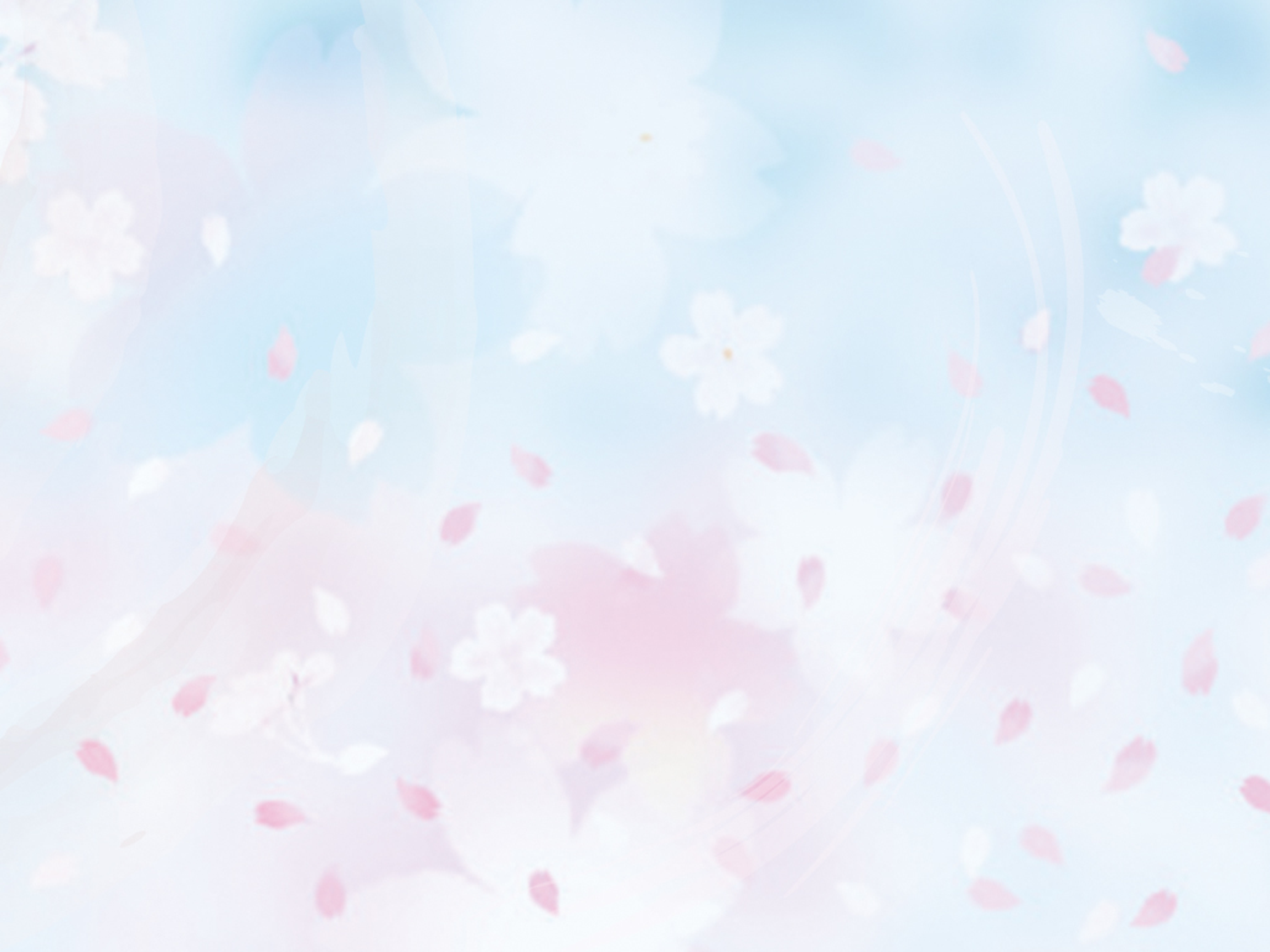 ХИЩНЫЕ (ПЛОТОЯДНЫЕ)
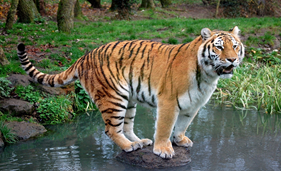 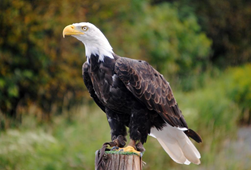 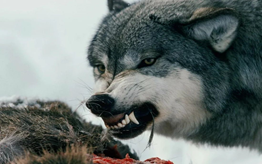 1.
РАСТИТЕЛЬНОЯДНЫЕ
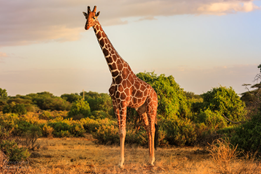 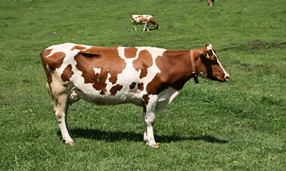 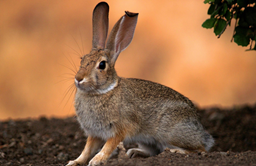 2.
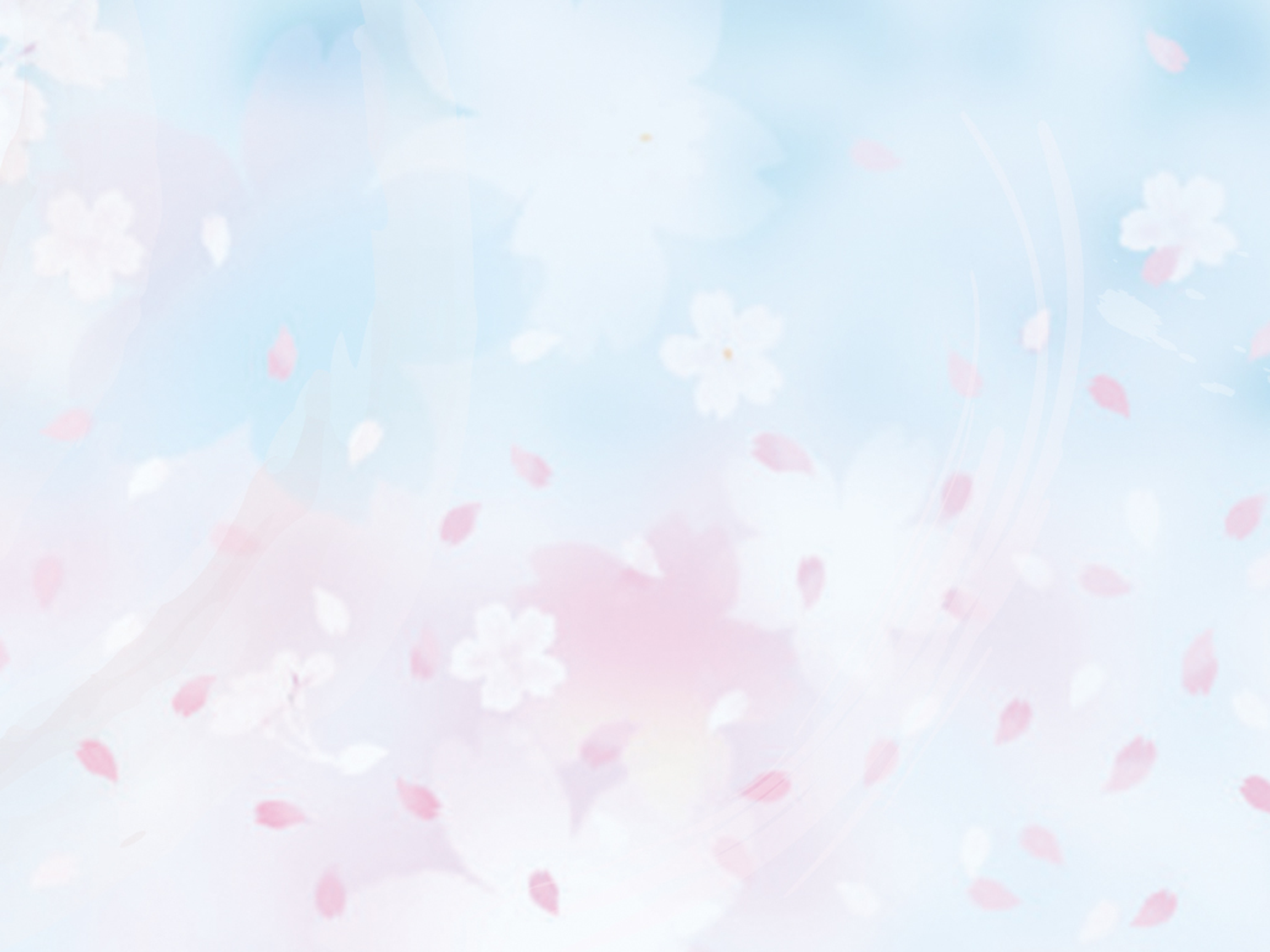 Цель
узнать
- какие ещё есть группы по особенностям питания
- как живые существа связаны между собой
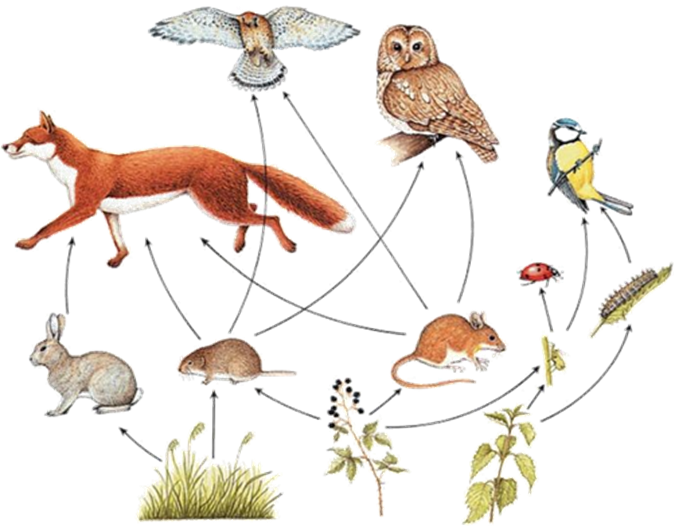 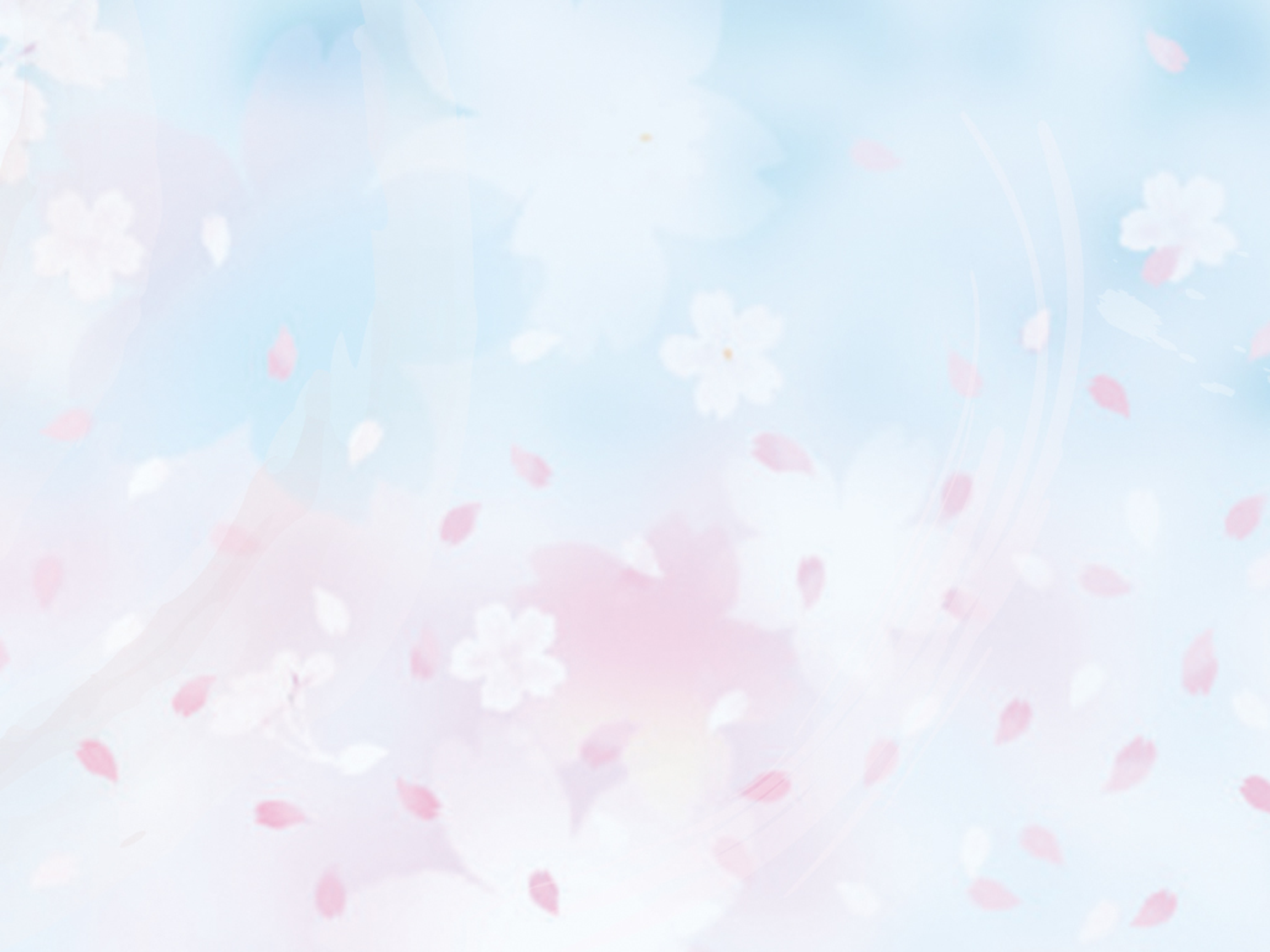 ХИЩНЫЕ
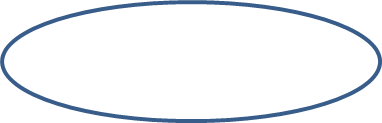 РАСТИТЕЛЬНОЯДНЫЕ
ГРУППИРОВКА ЖИВОТНЫХ ПО ОСОБЕННОСТЯМ ПИТАНИЯ
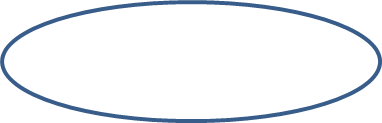 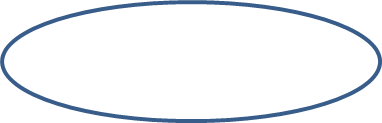 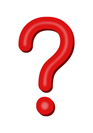 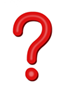 НАСЕКОМОЯДНЫЕ
ВСЕЯДНЫЕ
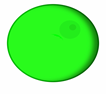 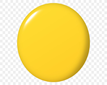 ВЕРНО
С ОШИБКАМИ
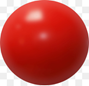 НЕВЕРНО
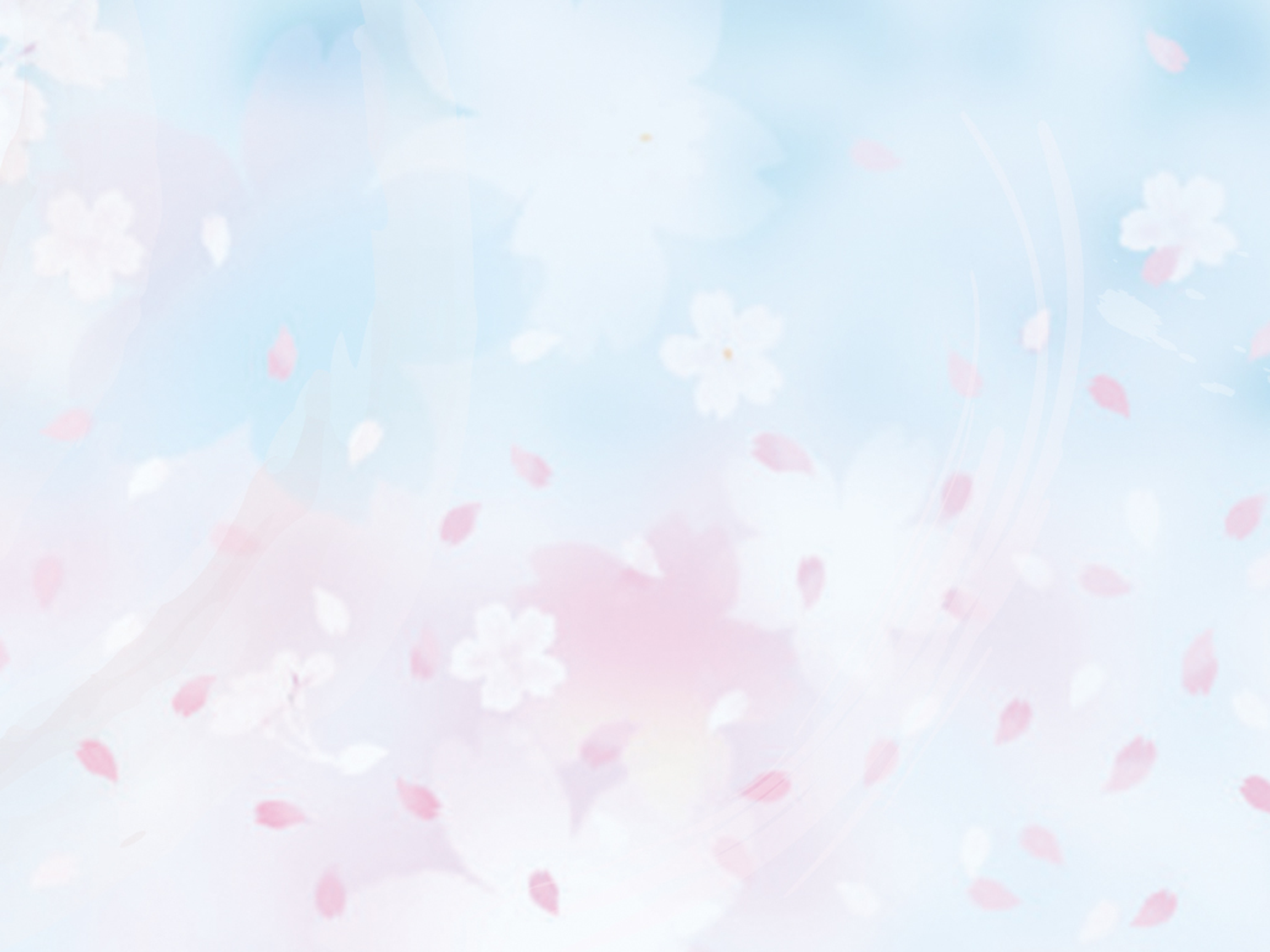 I. Растения и животные связаны между собой
    цепью  питания
II.
1. Первое звено – РАСТЕНИЯ
2. Второе звено – РАСТИТЕЛЬНОЯДНЫЕ ЖИВОТНЫЕ
- корова, кролик, бабочки,  зайцы, мыши, слоны, лоси.
3. Третье звено – ХИЩНЫЕ ЖИВОТНЫЕ ИЛИ НАСЕКОМОЯДНЫЕ
медведи, вороны,  куры, муравьи, дикие кабаны, обезьяны
III. Цепь питания можно изобразить с помощью моделей.
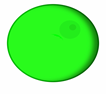 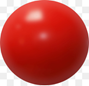 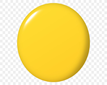 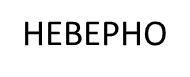 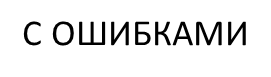 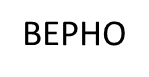 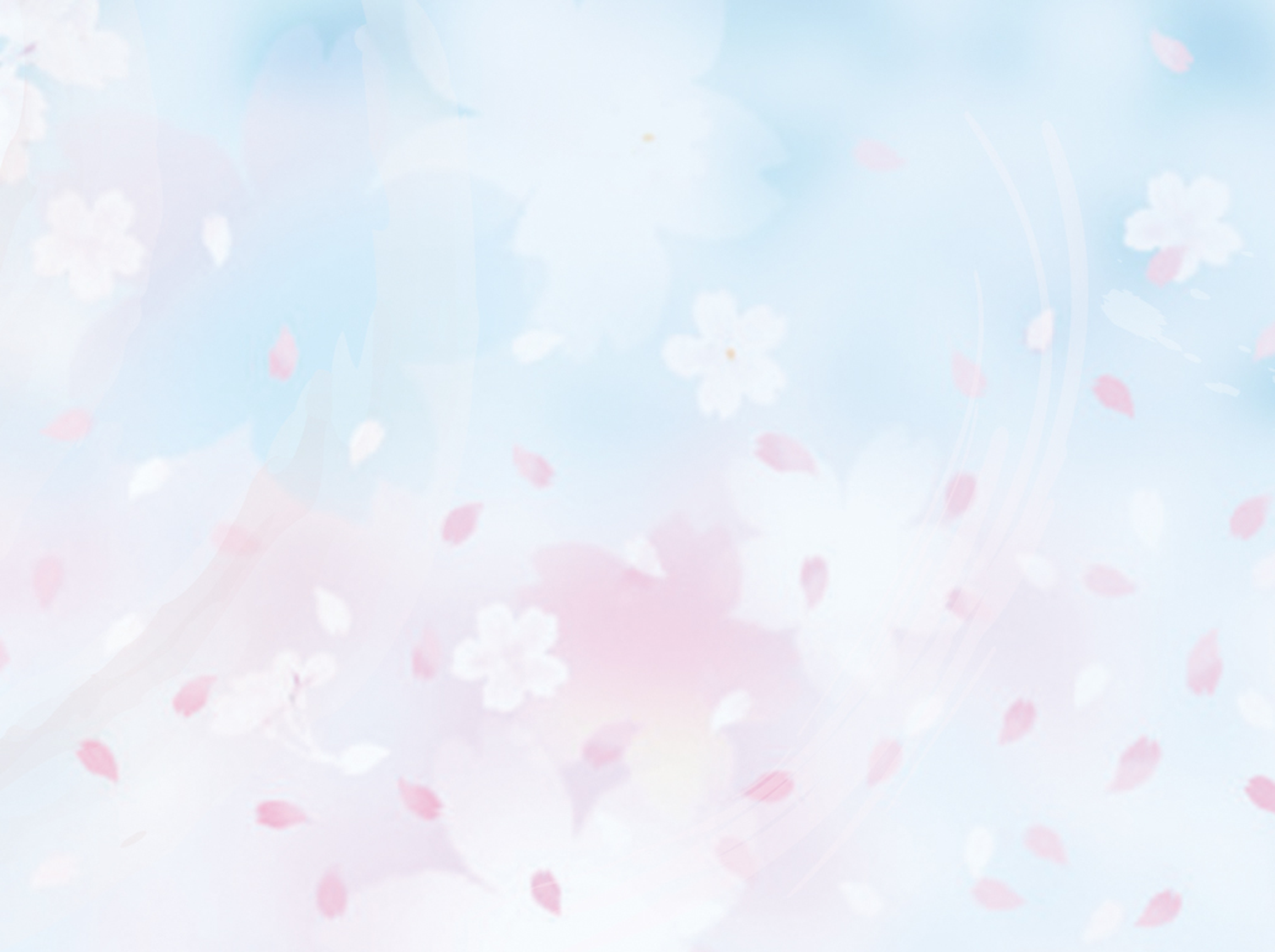 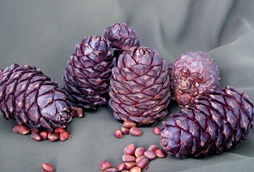 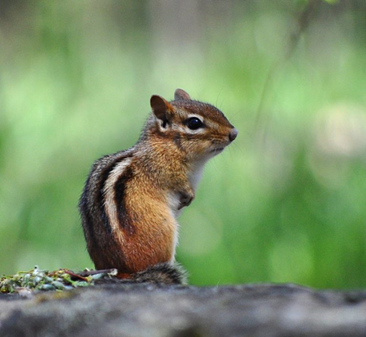 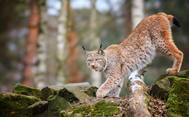 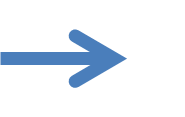 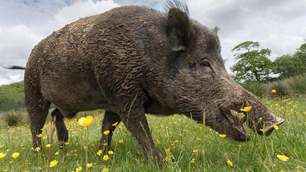 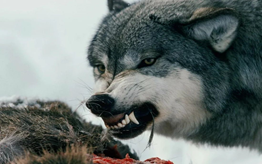 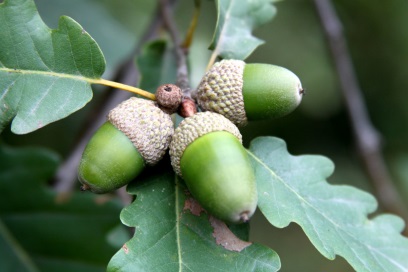 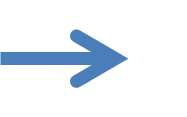 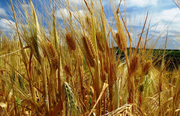 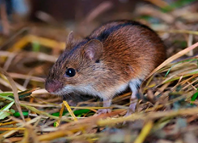 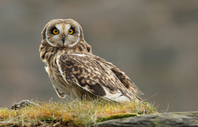 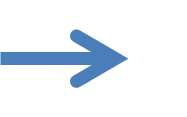 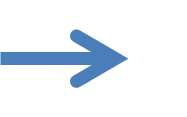 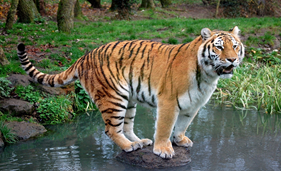 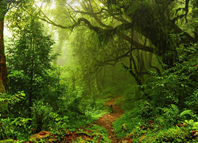 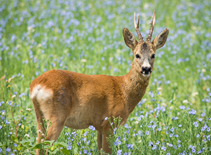 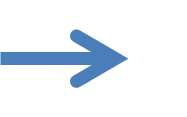 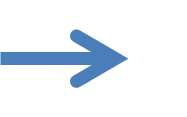 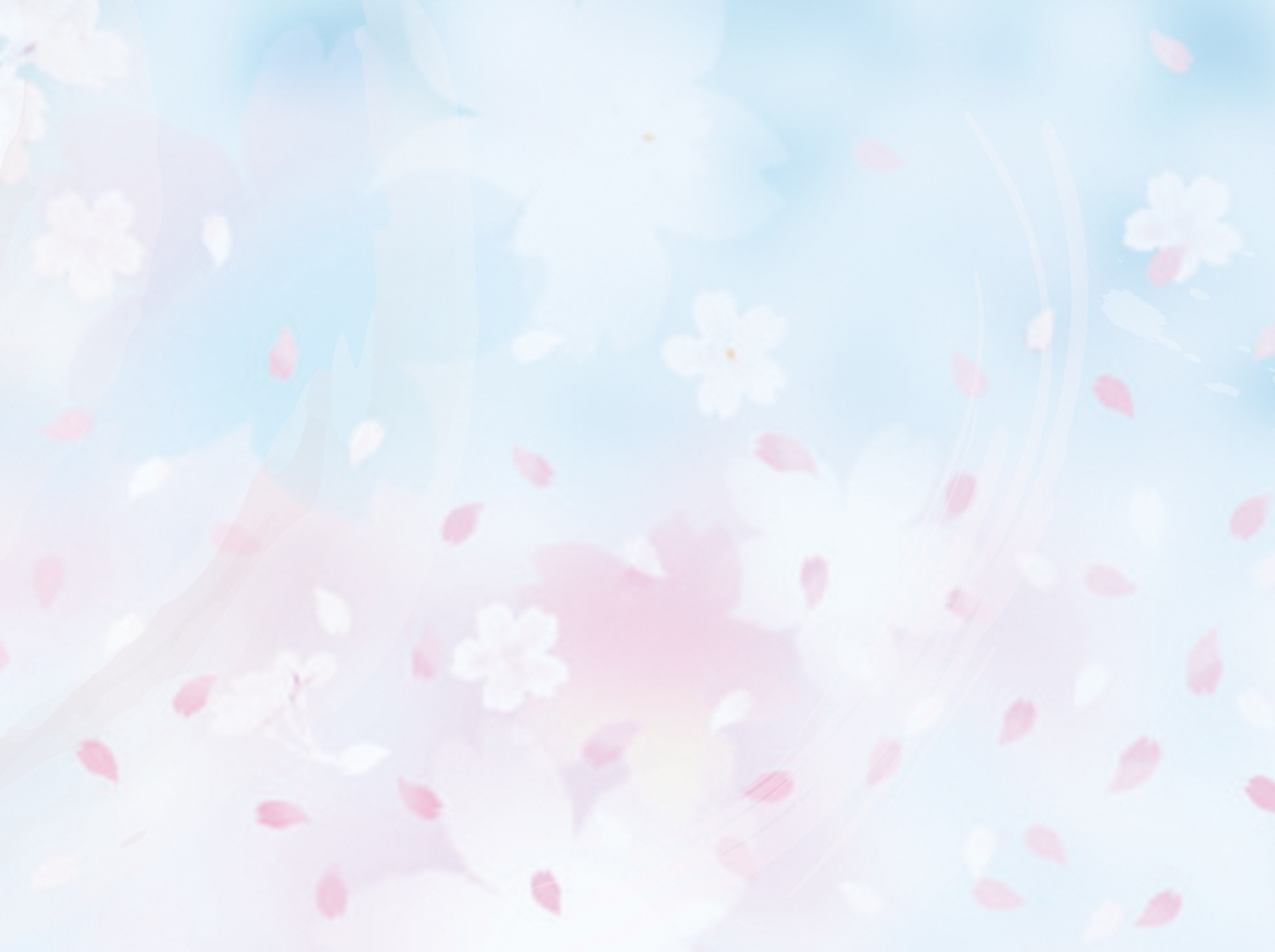 ИТОГ УРОКА
Договори фразу
Животные и растения связаны между собой в - ………………
В основе цепи питания находятся - ……………………………..
А заканчивают цепь – ………………………………………..
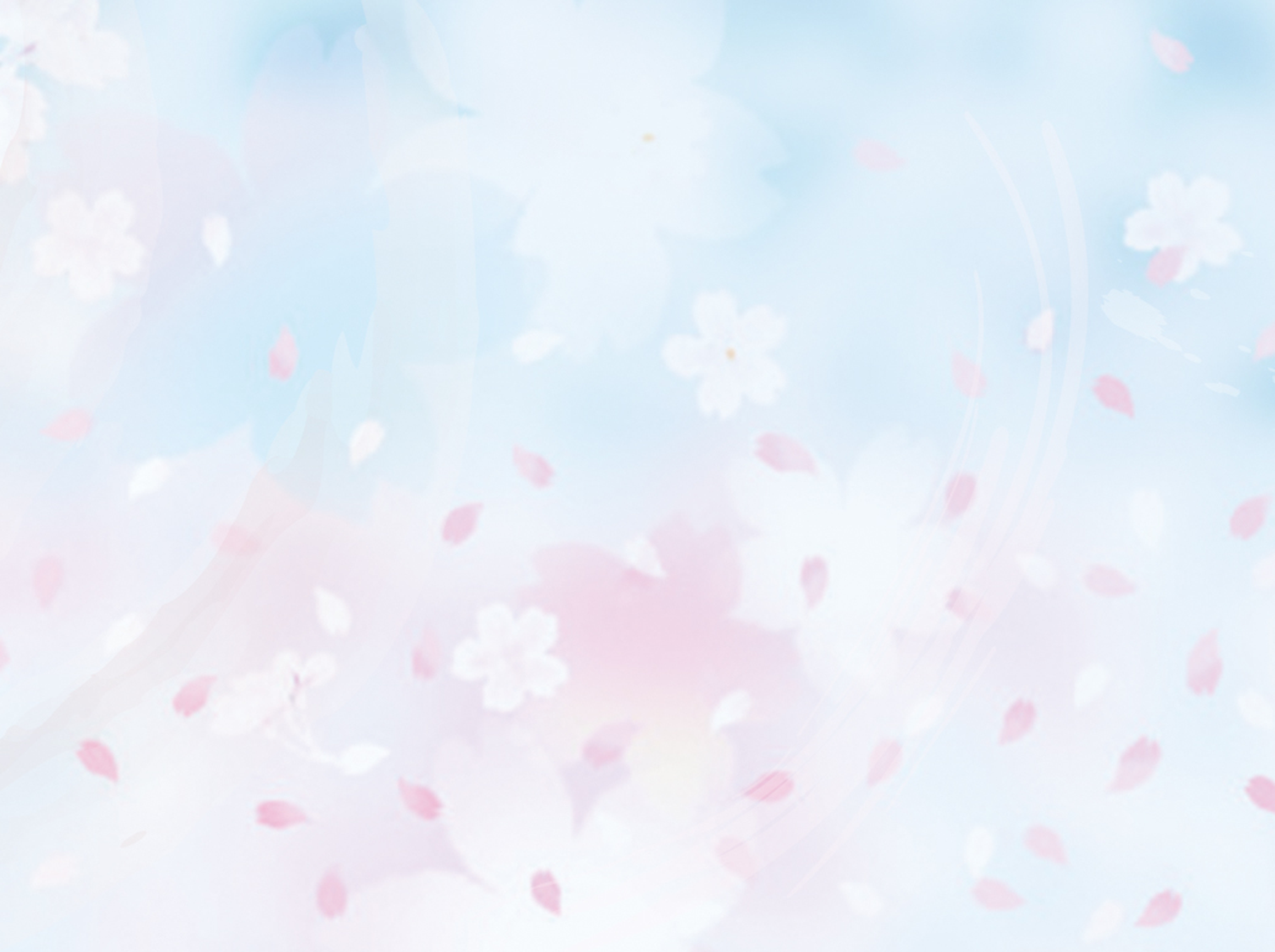 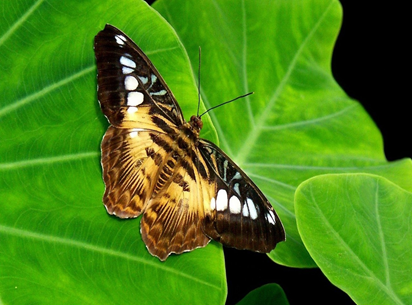 Дружат пчёлка и цветок,
Дружат лист и мотылёк,
Друг без друга им нельзя.
Об этом помни ты всегда!
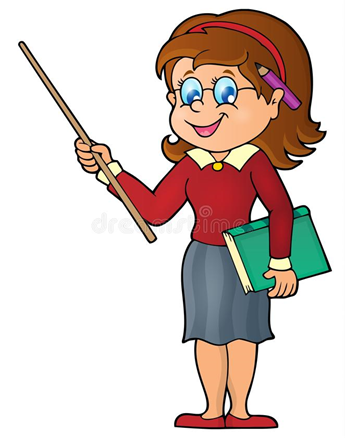 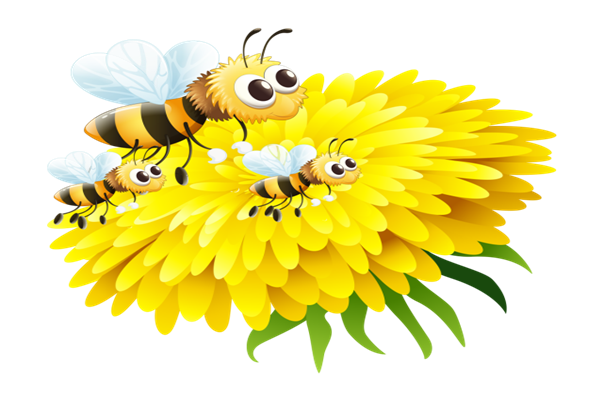 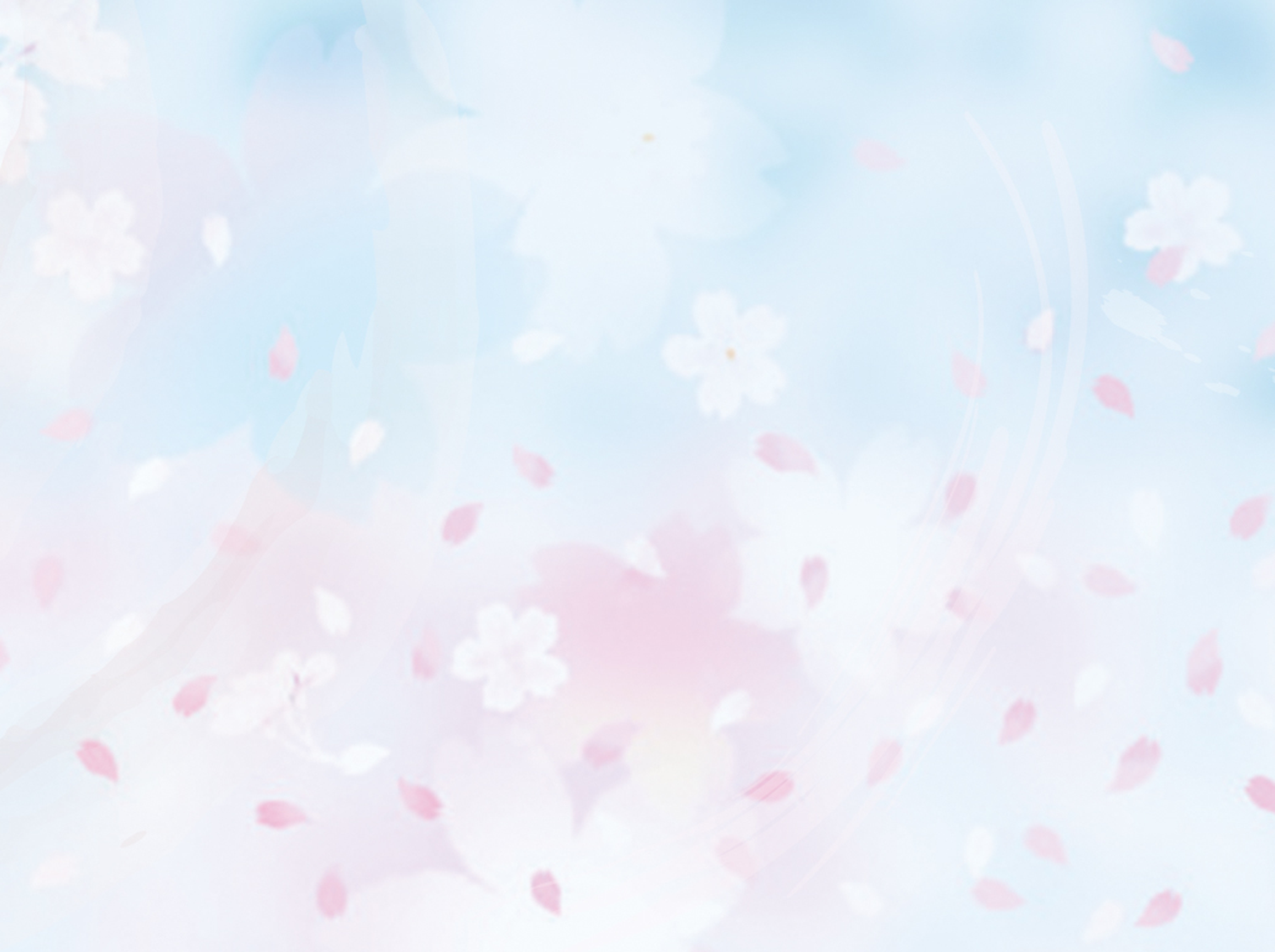 ДОМАШНЕЕ ЗАДАНИЕ
С. 94 – 97 прочитать
Узнать, какие животные и как 
приспособились добывать себе
 пищу и защищаться.